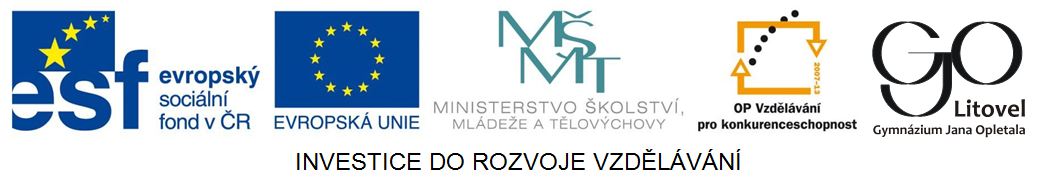 Exogenní pochody – působení větru
Hu2_16
Skalní hřib
erozní účinnost větru s unášeným materiálem je nejvyšší u země
Skalní poklička
vytvořená erozně odolnějším materiálem
např. Kokořínsko
Viklan
nestabilní poloha
vzniká odvátím okolních hornin
Skalní brána
erozní účinnost větru s unášeným materiálem je nejvyšší u země
např. Pravčická brána
Skalní města
erozní působení větru i dalších sil (voda)
např. Adršpašsko-teplické skály
Písečná duna
vzniká sedimentací unášené zvětraliny
v semiaridních a aridních oblastech (pouště)
až 400 m výšky a 5 km délky
v ČR (např. Hodonínsko)
Barchan
písečná duna zvláštního tvaru
v místech se specifickým prouděním vzduchu